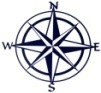 СХЕМА ГРАНИЦ РЫБОВОДНОГО УЧАСТКА
длина (м),
ширина (м),
площадь (га)
Наименование рыбоводного
участка
Описание границ  рыбоводного 
участка
Муниципальное 
образование, 
вид рыболовства
Географические координаты точек
(с использованием системы         координат WGS84)
№
точ    Е (долгота),   N (широта) 
ки
1.      64°28′29″         56°7′19″
      64°28′8″           56°7′13″
      64°28′17″         56°7′6″
Шатровский  район
Площадь – 8,3 га
оз. Смолинское
Товарное рыбоводство
оз. Смолинское
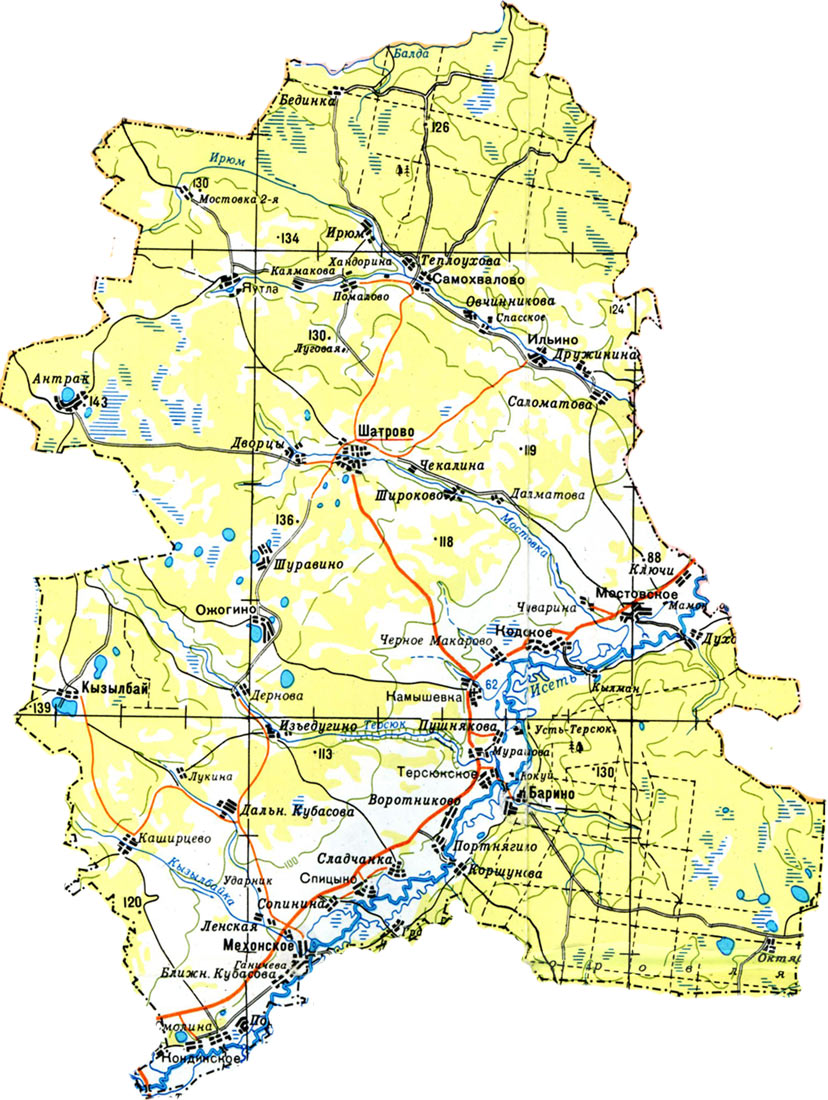 от т. 1 до т. 2 по береговой линии; от т. 2 до т. 3 по береговой линии; от т. 3 до т. 1 по береговой линии
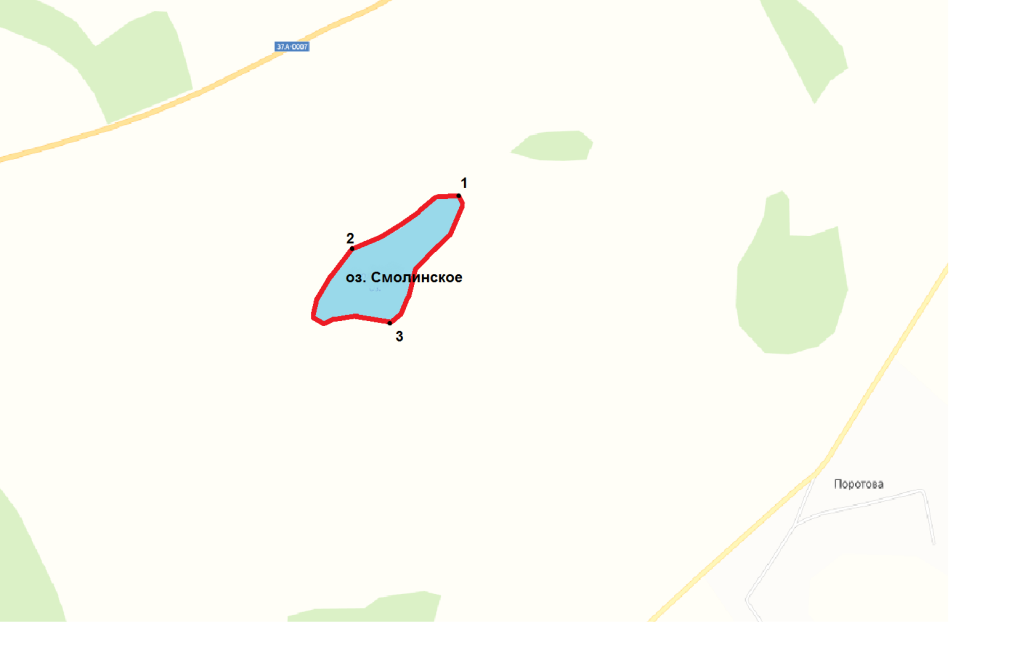 Условные обозначения:
-  Граница рыбоводного      
     участка